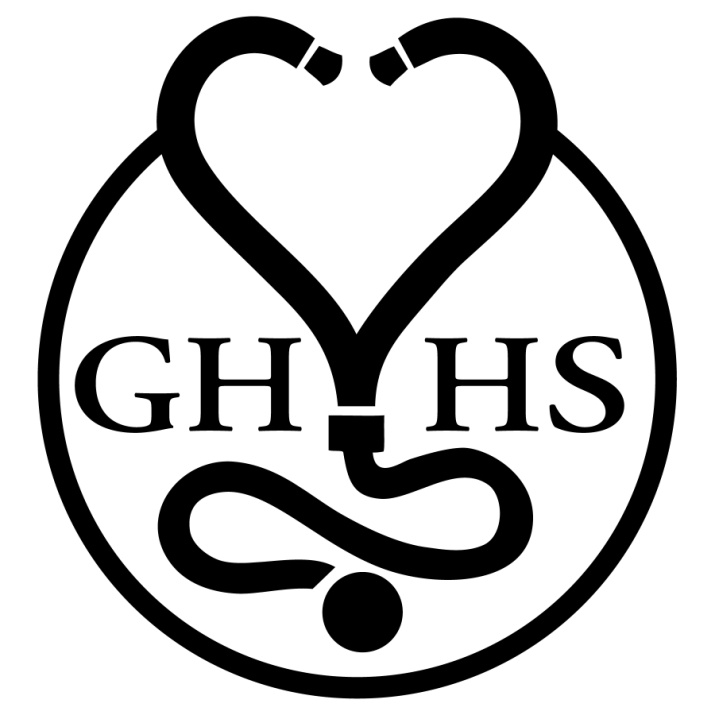 Gold Humanism Honor Society
The Arnold P. Gold Foundation works with physicians in training and in practice to instill a culture of respect, dignity and compassion for patients and professionals

You’ve already participated in two Gold Foundation sponsored programs - the White Coat Ceremony and the Student Clinician Ceremony, both of which emphasize the importance of compassionate care

Now it’s time to introduce you to another Gold program – the Gold Humanism Honor Society
The Gold HumanismHonor Society
The Gold Humanism Honor Society (GHHS) recognizes medical students, residents, and faculty who practice patient-centered care by modeling the qualities of integrity, excellence, compassion, altruism, respect and empathy

You have the privilege of nominating classmates and residents for this recognition …
Nominating Classmates for GHHS Membership
You should select classmates who demonstrate the qualities of integrity, excellence, compassion, respect, and empathy
Nominating Residents for the Humanism and Excellence in Teaching Award
You should select interns and residents with whom you have worked who clearly demonstrate an enthusiastic commitment to teaching and who serve as role models for the compassionate treatment of patients and families, students, and colleagues

 These awards will be presented at the M3 Student Clinician Ceremony in June